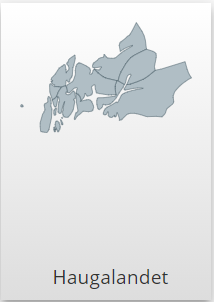 HaugalandetUtvikling, attraktivitet og framtidsutsikter
28. Oktober Karmøy
https://regionalanalyse.no/
1
Attraktivitet:
Attraktiv for bosetting
Attraktiv for næringsliv
Ytre drivkrefter:
Strukturendringer i næringslivet
Konjunkturer
Sentralisering
Innvandring
Aldersfordeling i befolkningen
Strukturelle drivkrefter påvirker utviklingen i Haugalandet, men kan ikke påvirkes.
Haugalandet
Attraktivitet for næringsliv
Attraktivitet for bosetting
Indre drivkrefter:
Attraktivitet handler om bidraget til veksten fra lokale krefter
Arbeidsplasser og næringsattraktivitet
https://regionalanalyse.no/
Arbeidsplasser
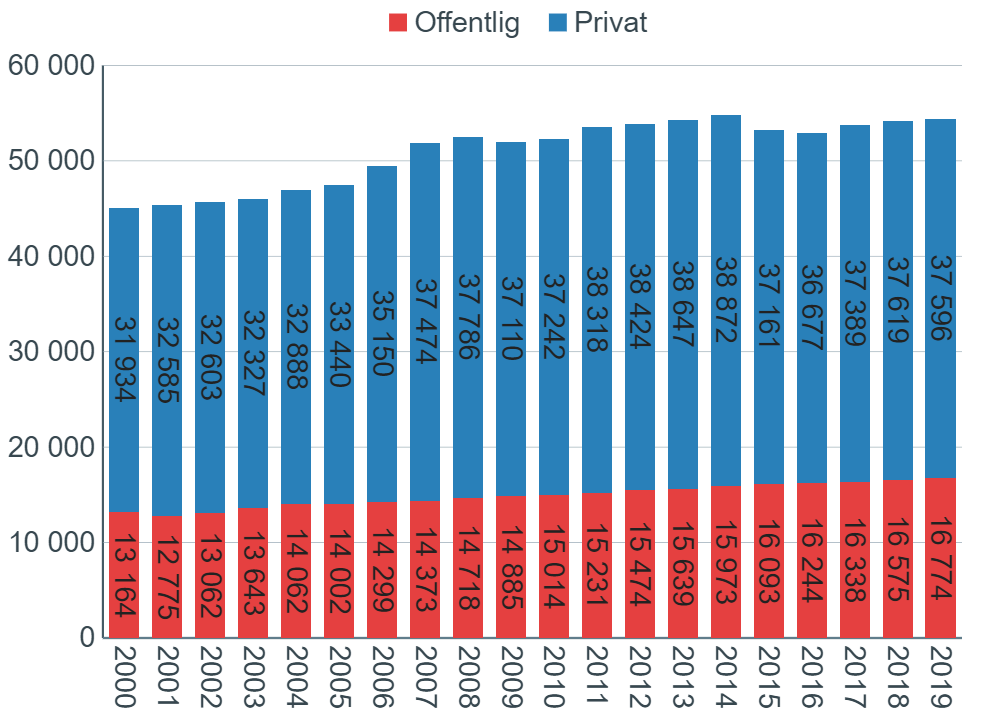 Antall arbeidsplasser i Haugalandet
Antall arbeidsplasser i offentlig og privat sektor i Haugalandet.
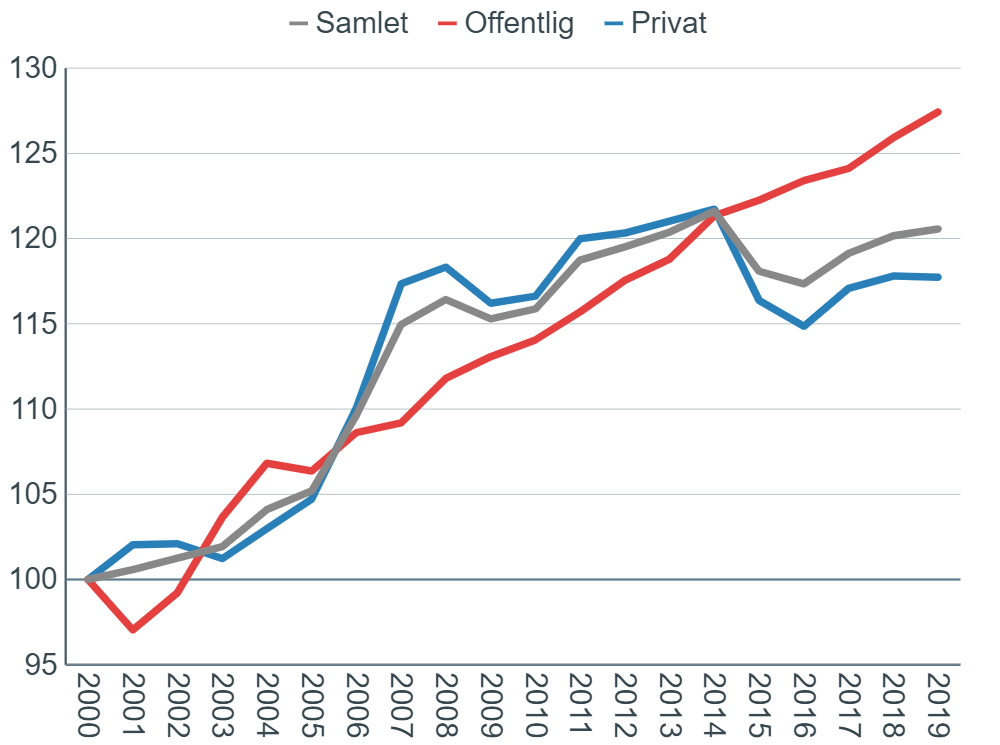 Arbeidsplasser
Indeksert utvikling:

Vekst i offentlige arbeidsplasser: 27 %

Vekst  i næringslivet: 18 %
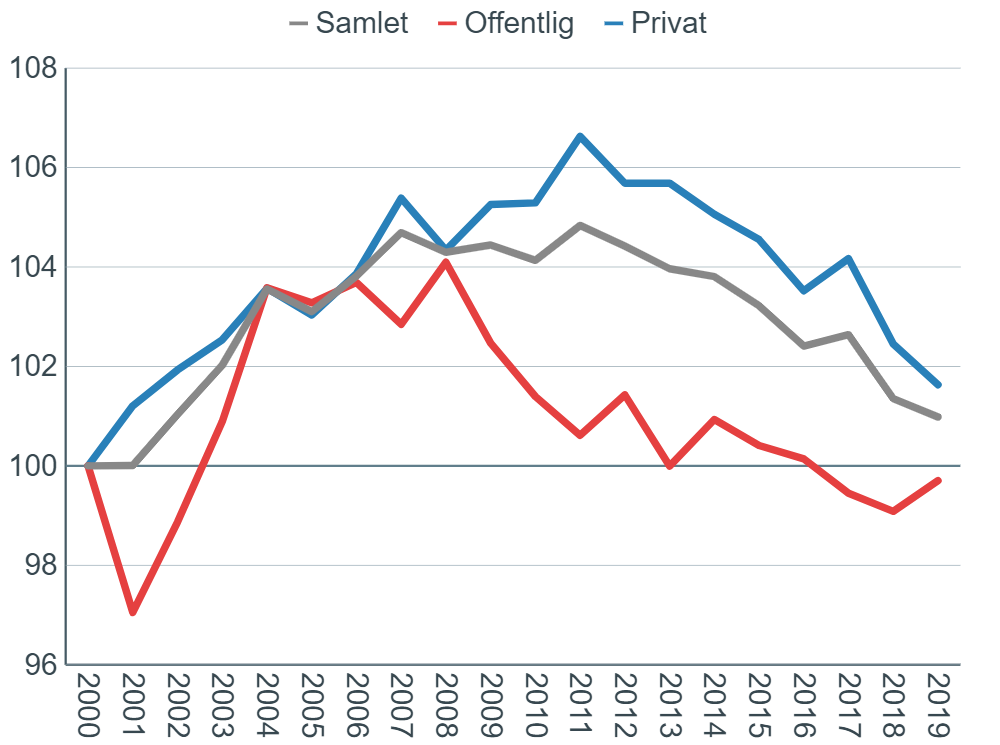 Relativ utvikling:
Ett prosentpoeng bedre vekst enn landet siden 2000.

Men svakere vekst enn landet siden 2011.
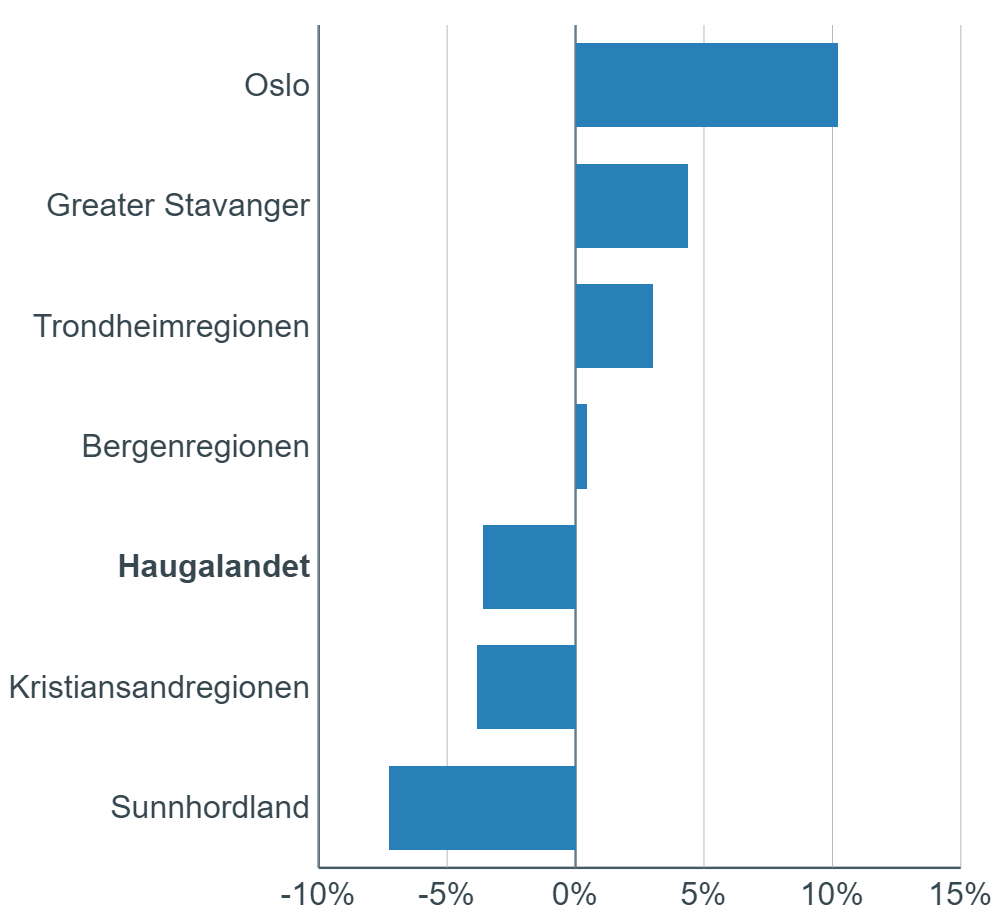 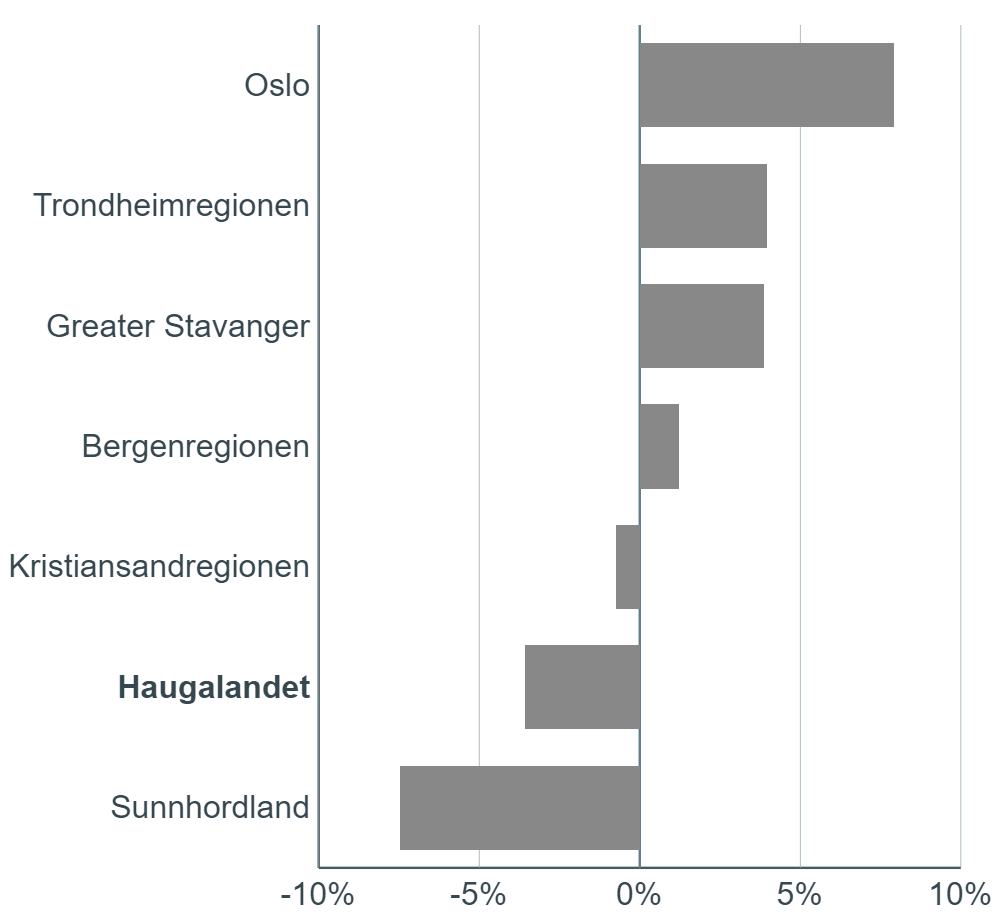 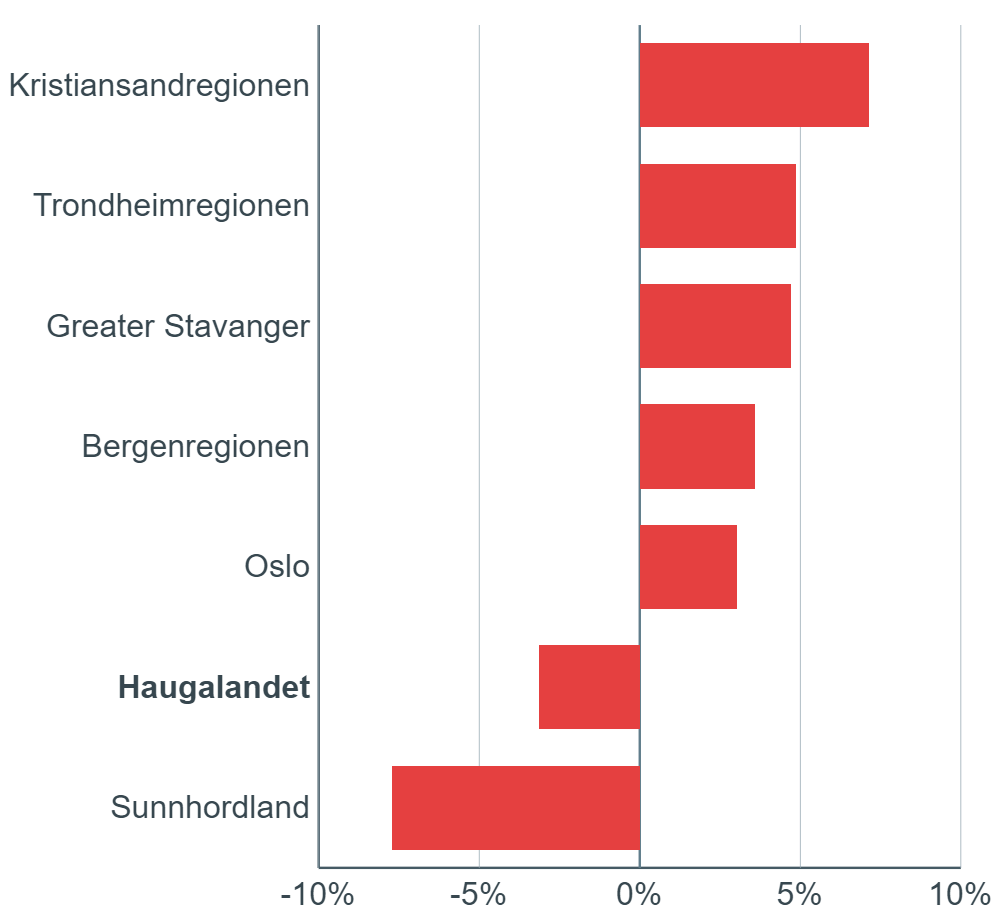 Samlet
Næringsliv
Offentlig
Utvikling siste 10 år, sammenliknet med andre regioner
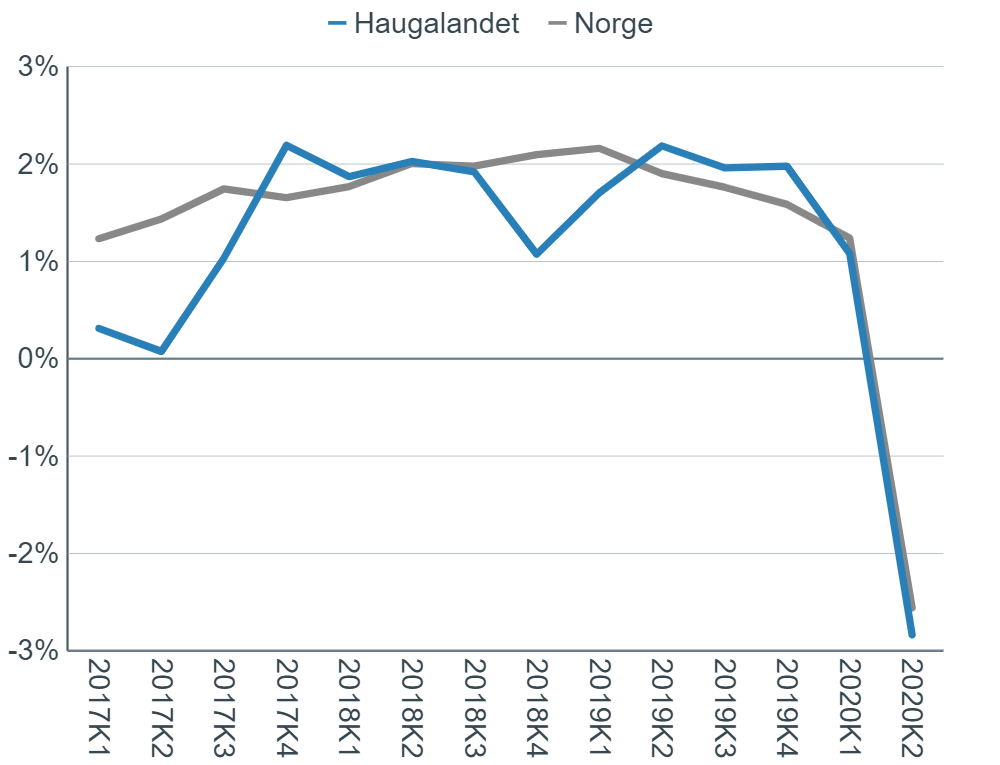 Arbeidsplasser
Koronafallet:

Sterk fall i årsveksten i antall arbeidsplasser i landet.

Omtrent samme fall på Haugalandet som i resten av landet.
Prosentvis vekst i antall lønnstakere siden samme kvartal året før.
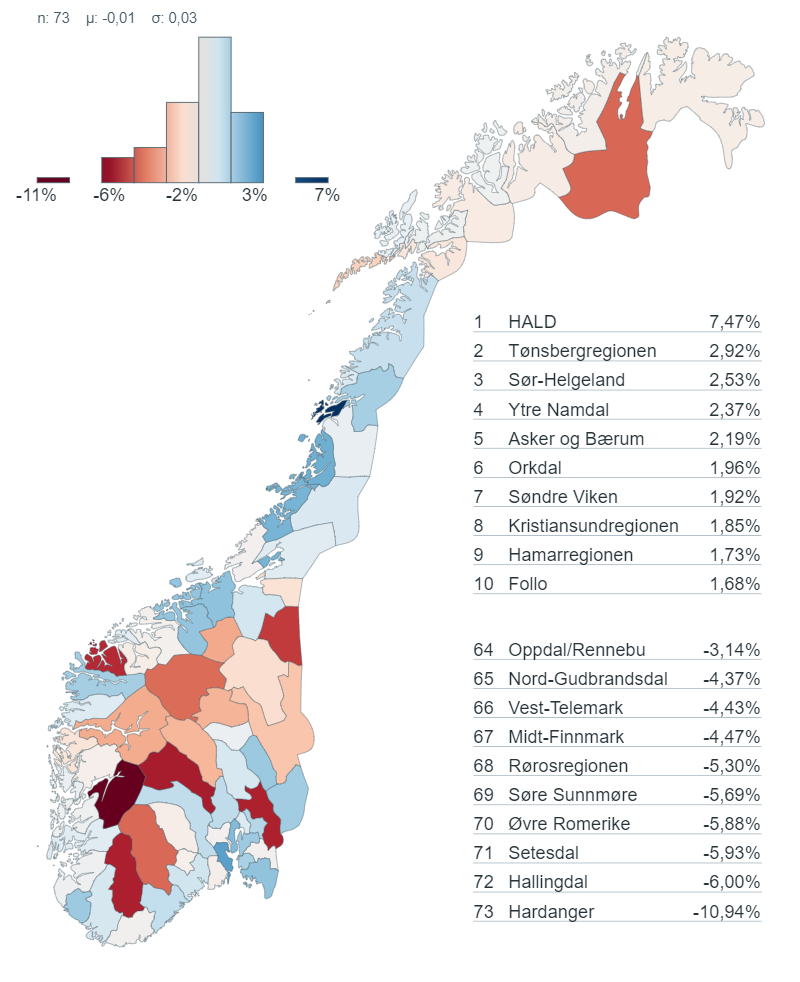 Arbeidsplasser
Koronafallet:
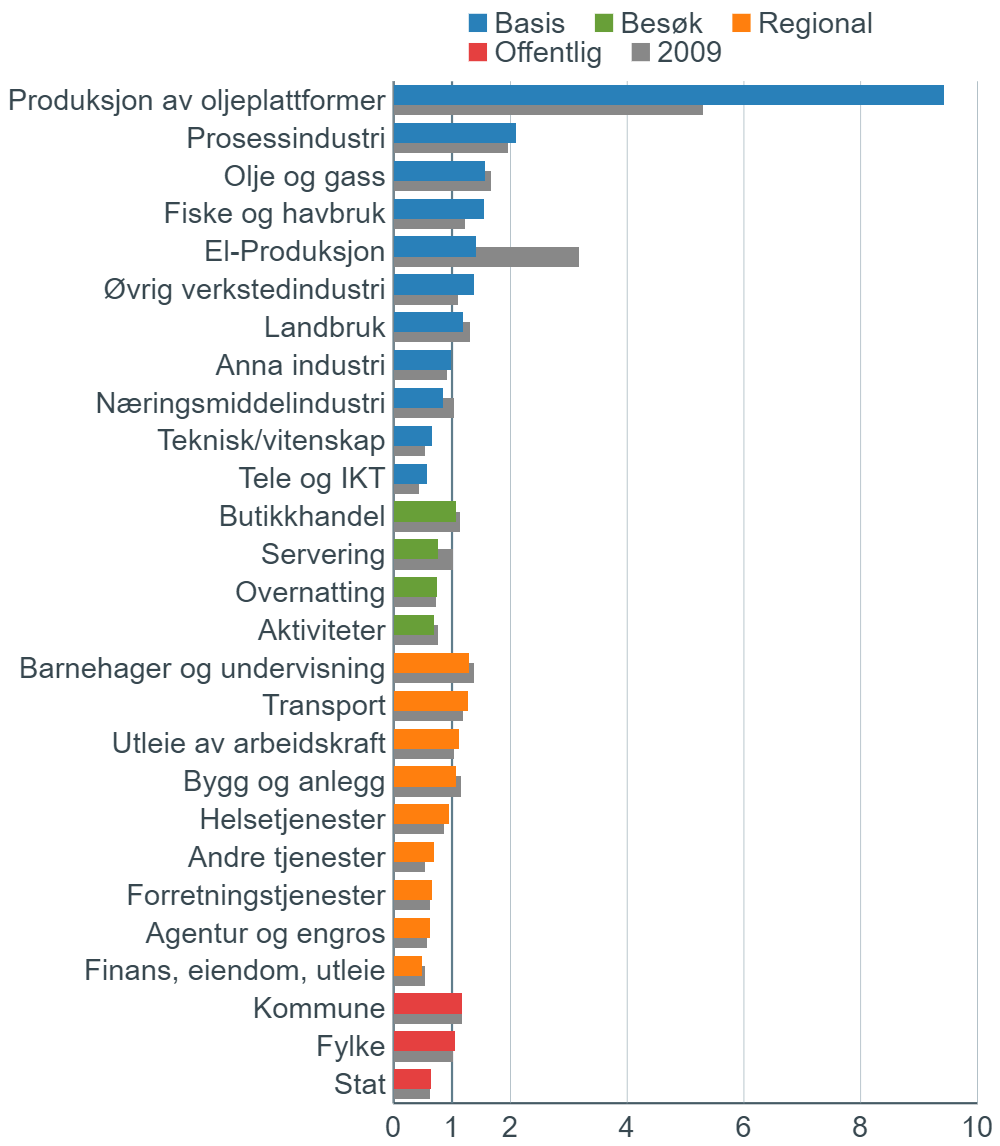 Arbeidsplasser - struktur
Haugalandet har en stor andel arbeidsplasser i bransjer som:

Oljeplattformer
Prosessindustri
Olje og gass
Fiske og havbruk
Øvrig verkstedindustri
Elproduksjon

Haugalandet har mye basisnæringer.
Lokaliseringskvotienter i 2019 for ulike bransjer i Haugalandet sammenliknet med 2009.
Næringsattraktivitet
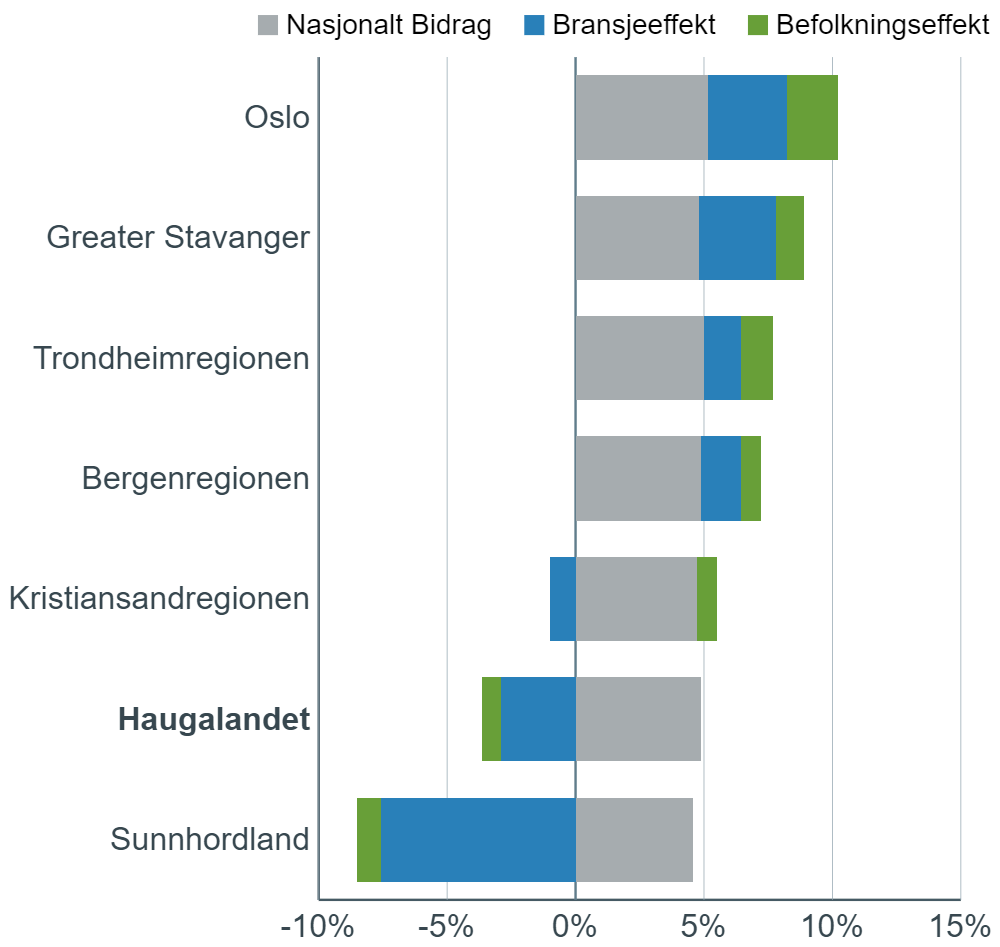 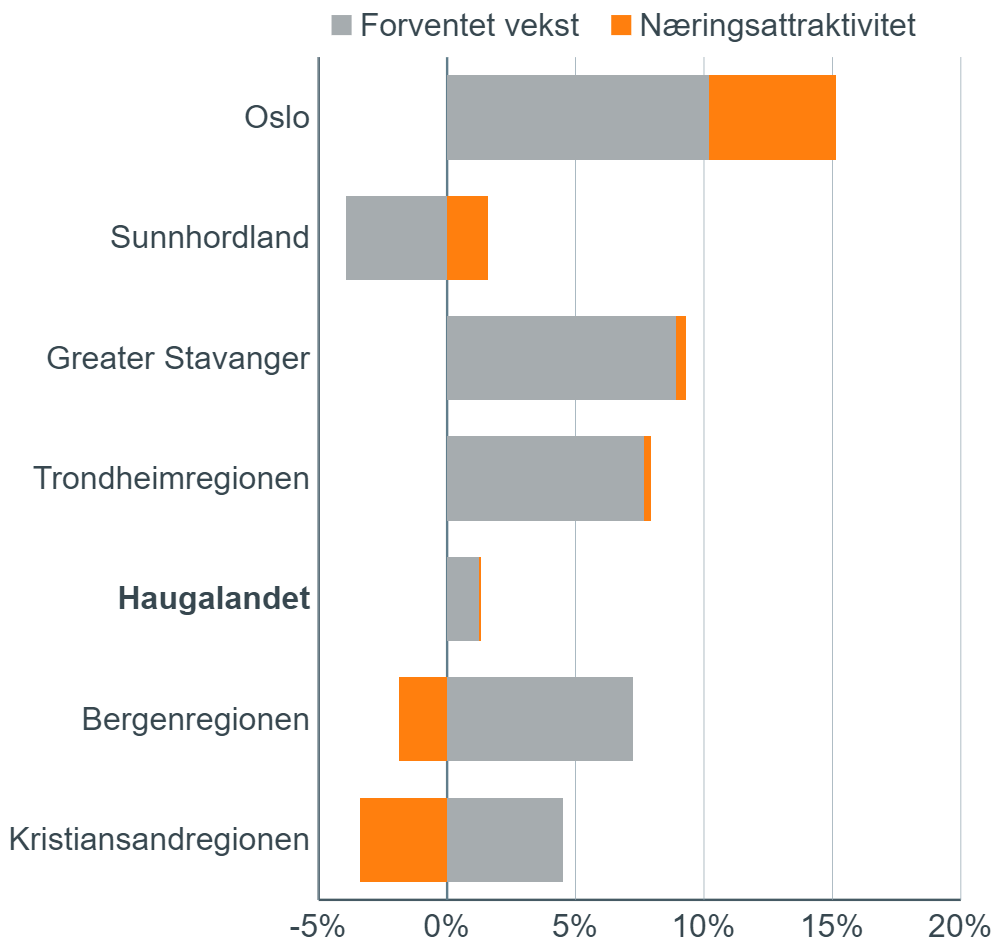 Forventet arbeidsplassvekst og nærings-attraktivitet. Den faktiske veksten er summen av søylene.
Beregnet bransjeeffekt, befolkningseffekt og nasjonal vekst. Den forventede veksten er summen av søylene.
Haugalandet – Vekst i næringslivet som forventet
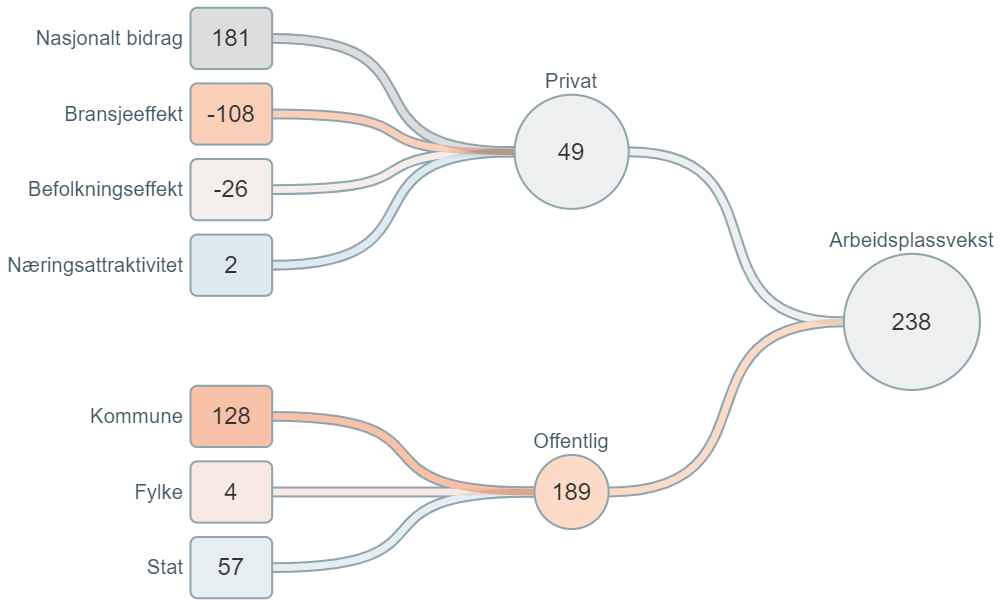 Drivkrefter for arbeidsplassvekst
Antall arbeidsplasser per år.

Lav vekst i næringslivet på grunn av bransjesammensetningen og at befolkningsveksten er lavere enn snittet.
Årlig vekst i antall arbeidsplasser i Haugalandet i perioden 2009-2019, dekomponert i ulike drivkrefter.
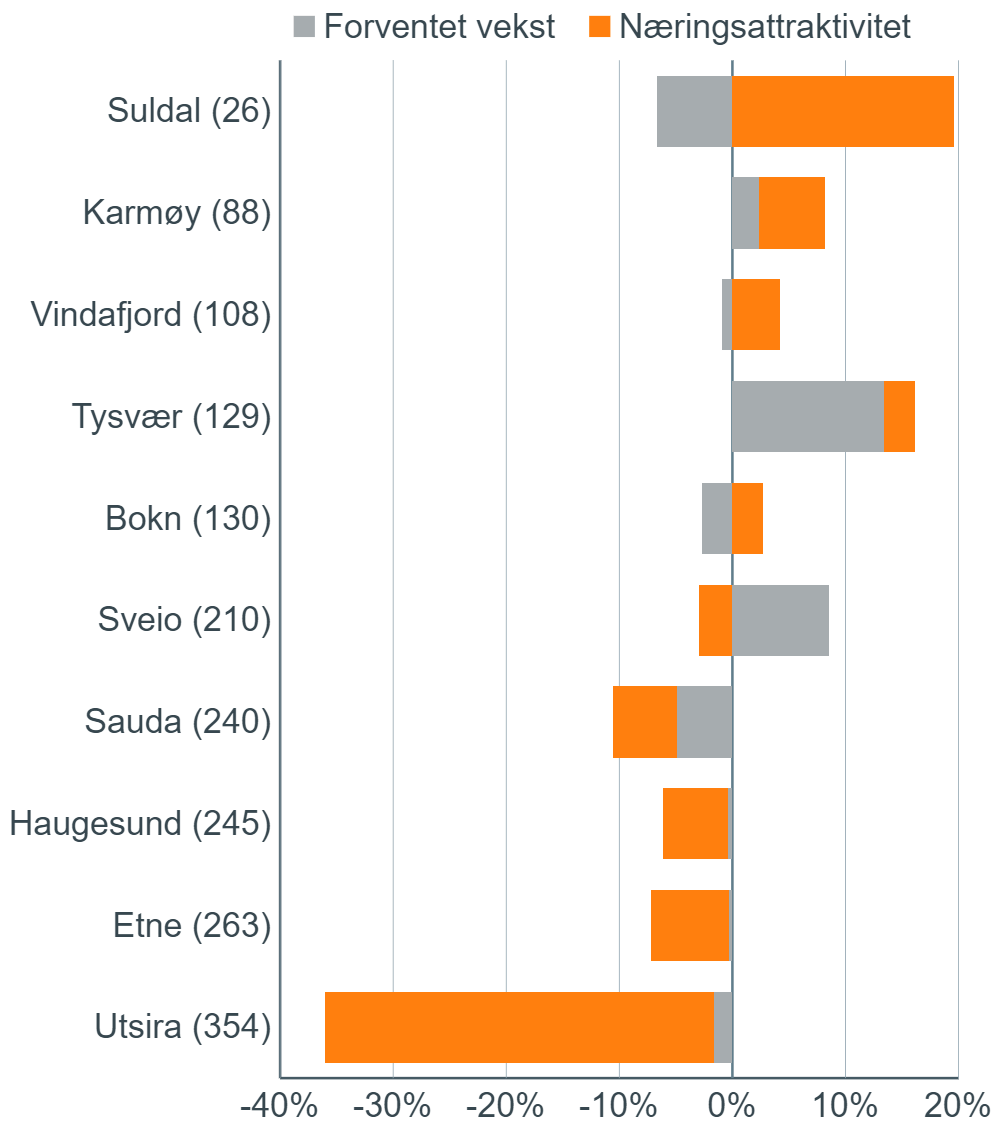 Næringsattraktivitet
Varierende næringsattraktivitet i kommunene.
Forventet arbeidsplassvekst og næringsattraktivitet i kommunene på Haugalandet 2010-2019. Den faktiske veksten er summen av søylene.
Befolkningsutvikling og bostedsattraktivitet
https://regionalanalyse.no/
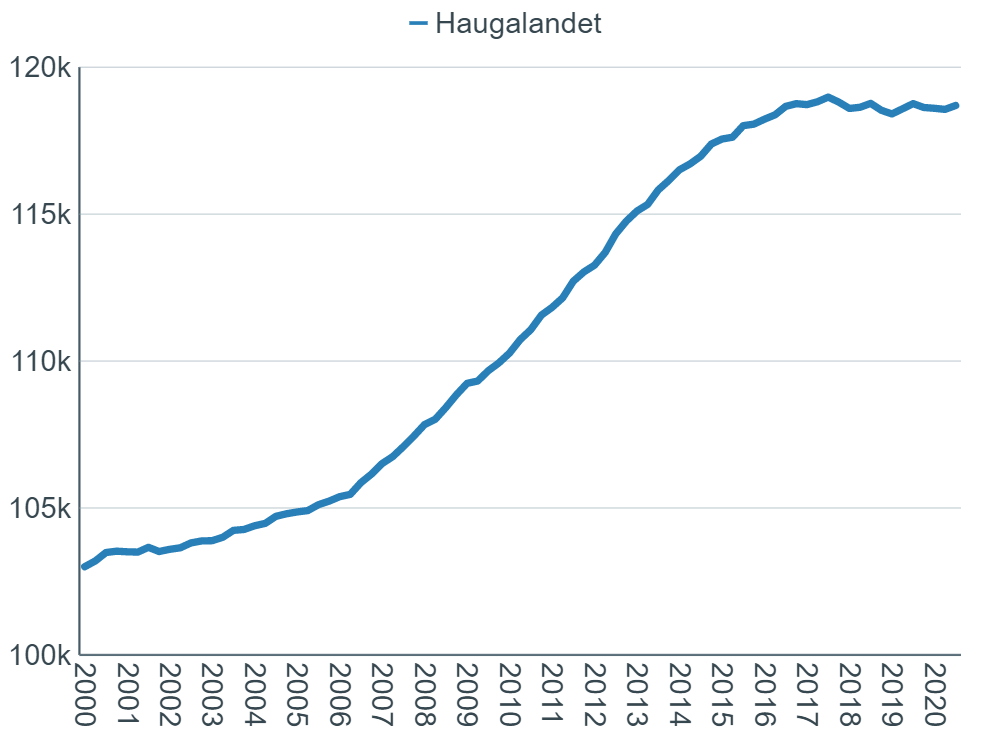 Befolkning
Ingen vekst de siste årene.
Antall innbyggere på Haugalandet
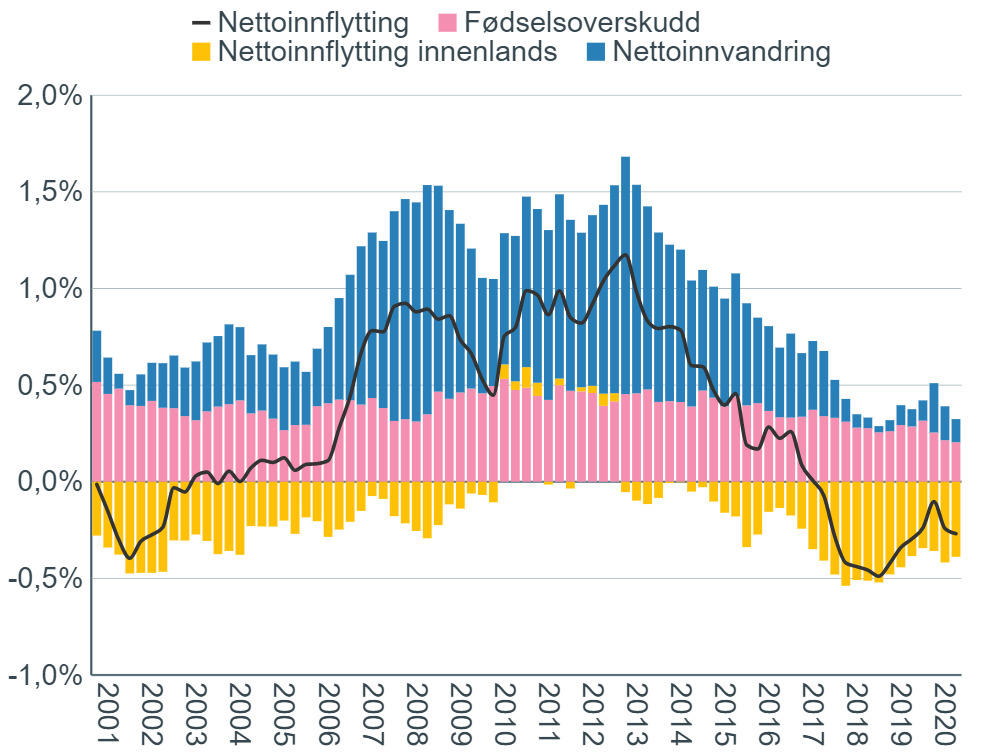 Befolkning
Befolkningsendringer splittet opp i nettoinnvandring, innenlands flytting og fødselsbalanse.
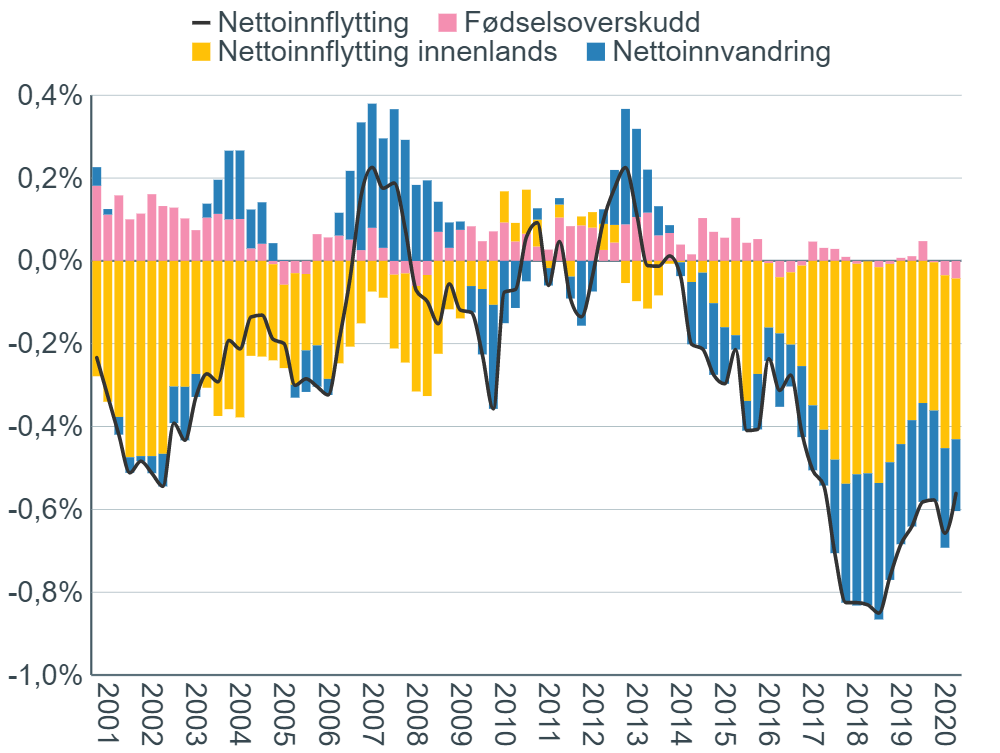 Haugalandet har nå lavere fødselsoverskudd enn landet. 
Lavere innvandring enn gjennomsnittet de fem siste årene.
Bostedsattraktivitet
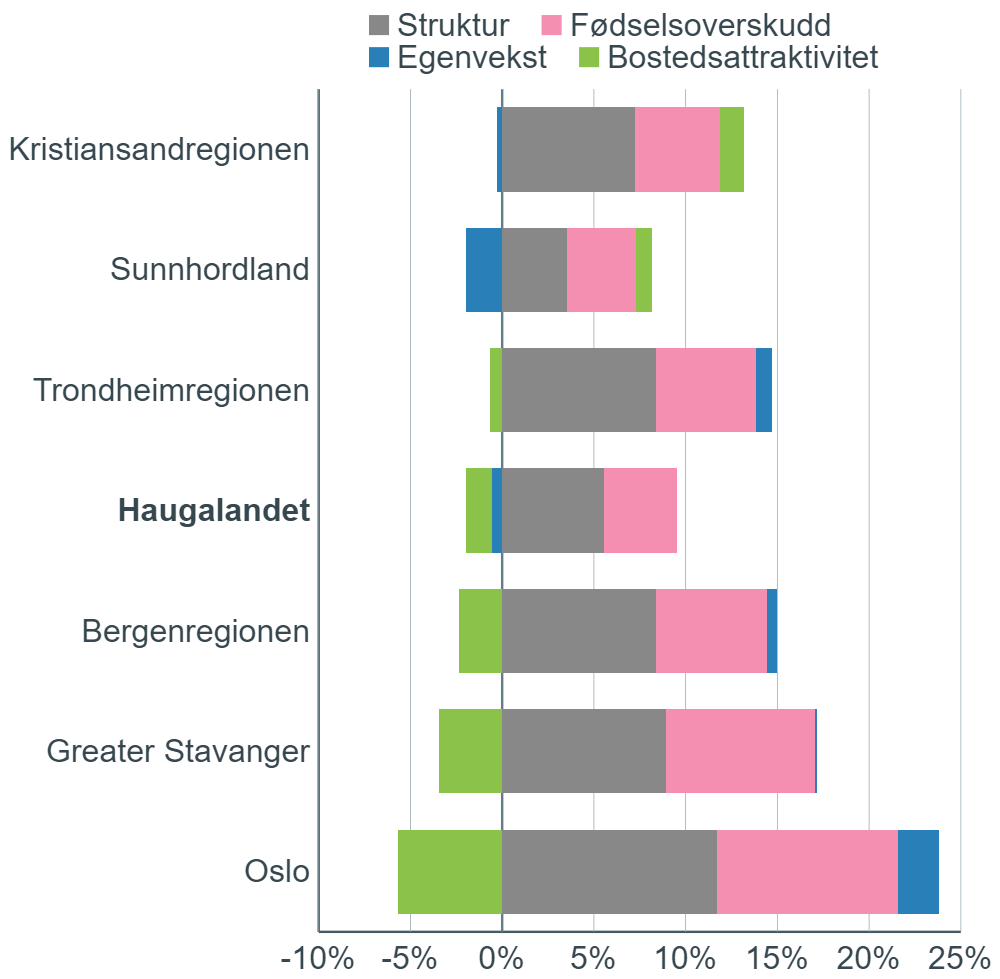 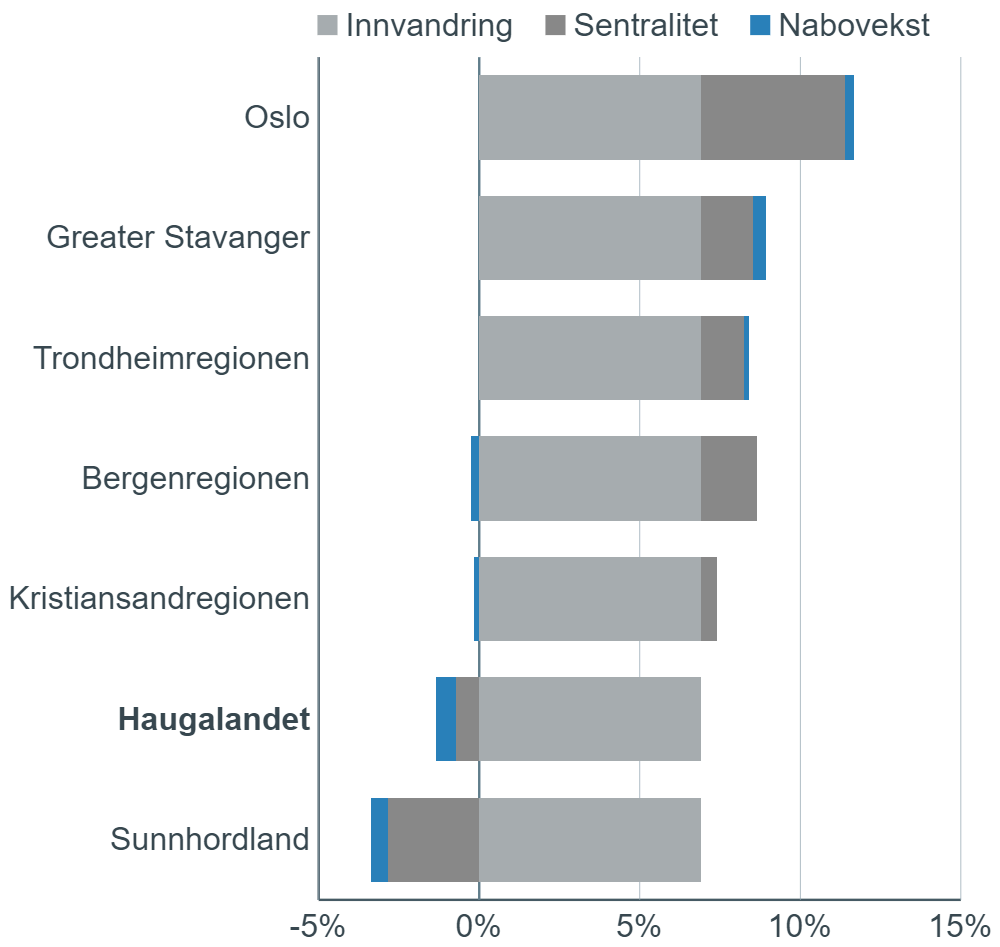 Forventet nettoflytting ut fra sentralitet, nasjonal nettoinnvandring og arbeidsplassvekst i områder det pendles til (nabovekst).
Befolkningsvekst dekomponert i fødselsbalanse, forventet nettoflytting, arbeidsplassveksten effekt på nettoflyttingen og bostedsattraktiviteten. Rangert etter bostedsattraktiviteten.
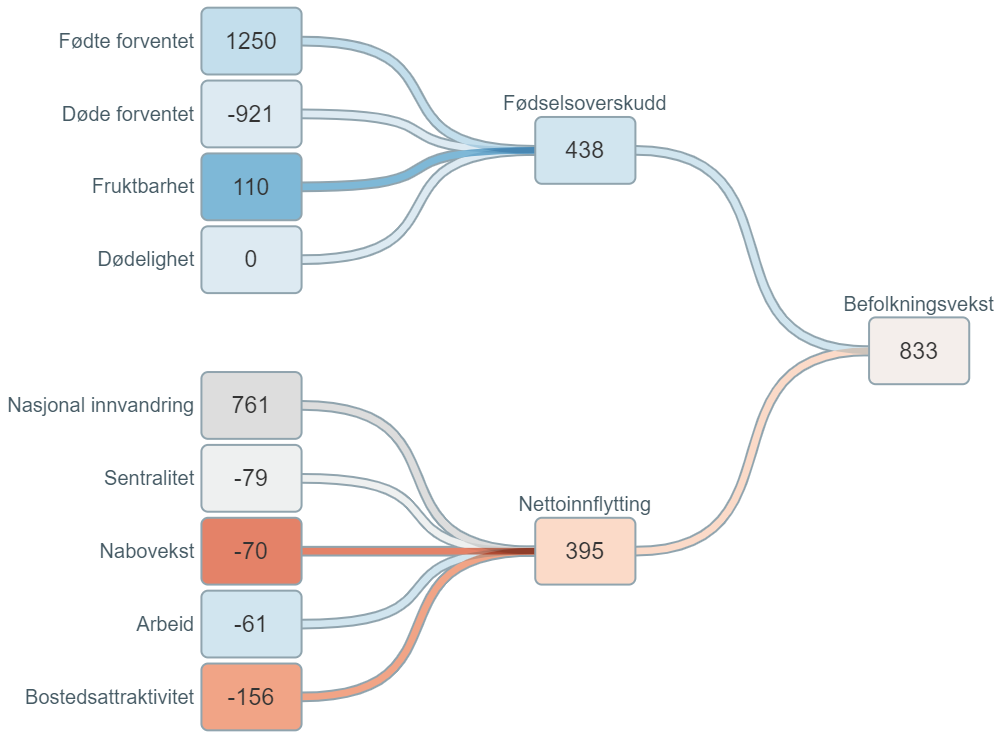 Drivkrefter for befolkningsvekst
Antall personer per år i den siste tiårsperioden:

Haugalandet har mistet 1560 innbyggere siste ti år på grunn av sin lave bostedsattraktivitet.

Men fått 1100 flere innbyggere på grunn av høy fruktbarhet.
2010-2019
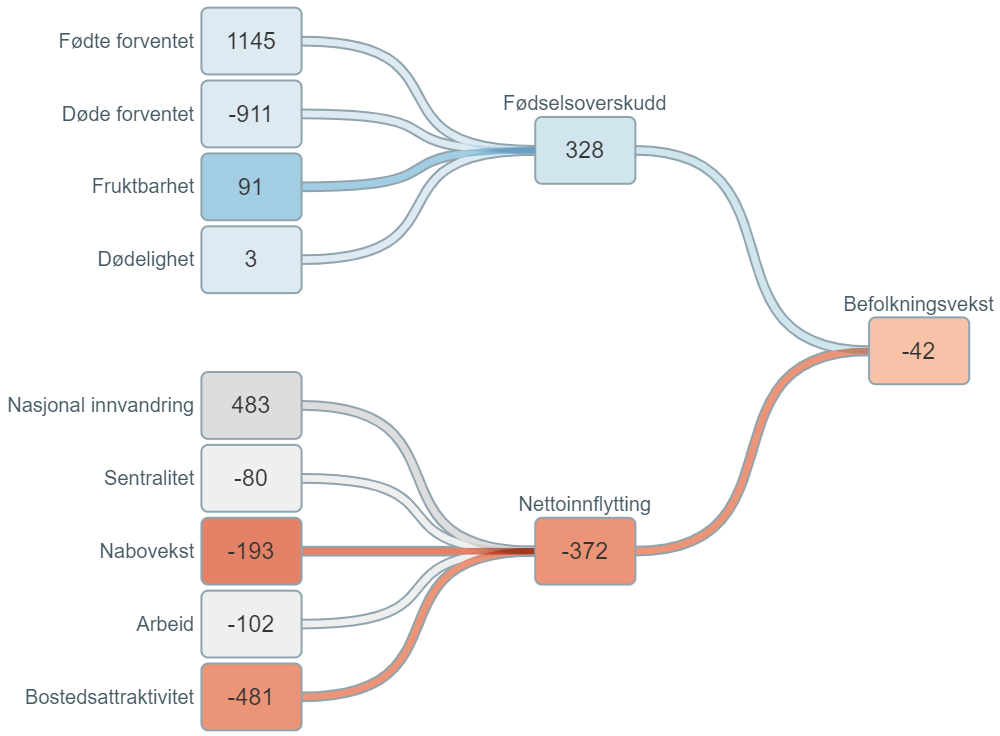 Befolkningsveksten i Haugalandet dekomponert i ulike drivkrefter. Tallene er årlig endring i den valgte perioden i antall personer.
2017-2019
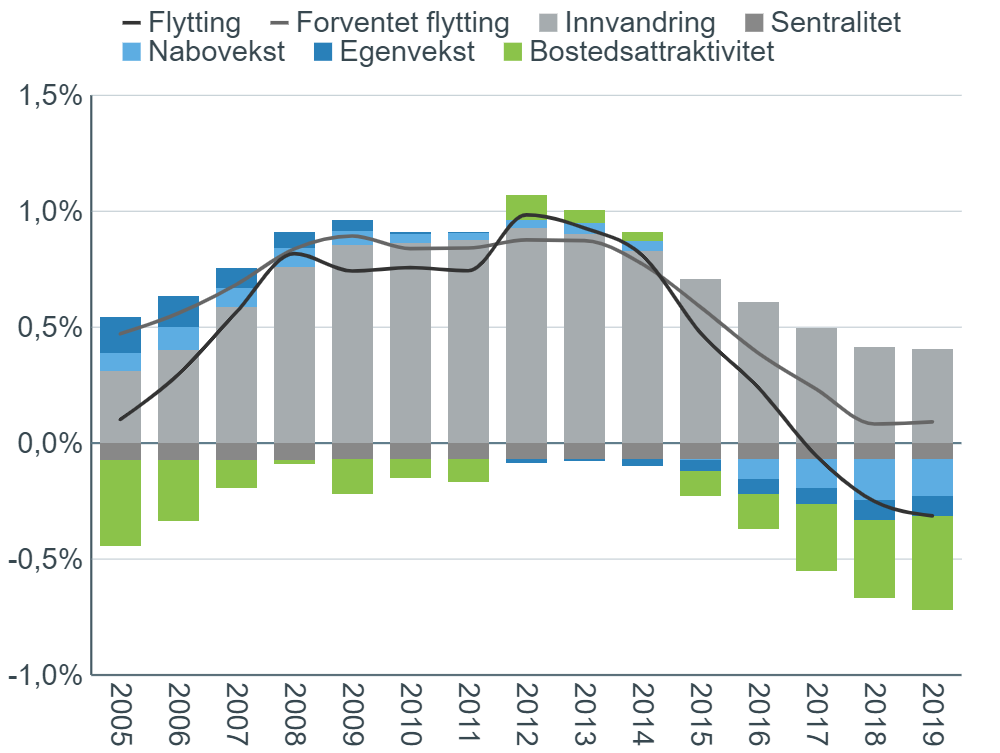 Drivkrefter for befolkningsvekst
Kombinasjon av svak arbeidsplassutvikling og negativ bostedsattraktivitet de siste fem årene har gitt netto utflytting.
Nettoflyttingen til Haugalandet, dekomponert i ulike drivkrefter.
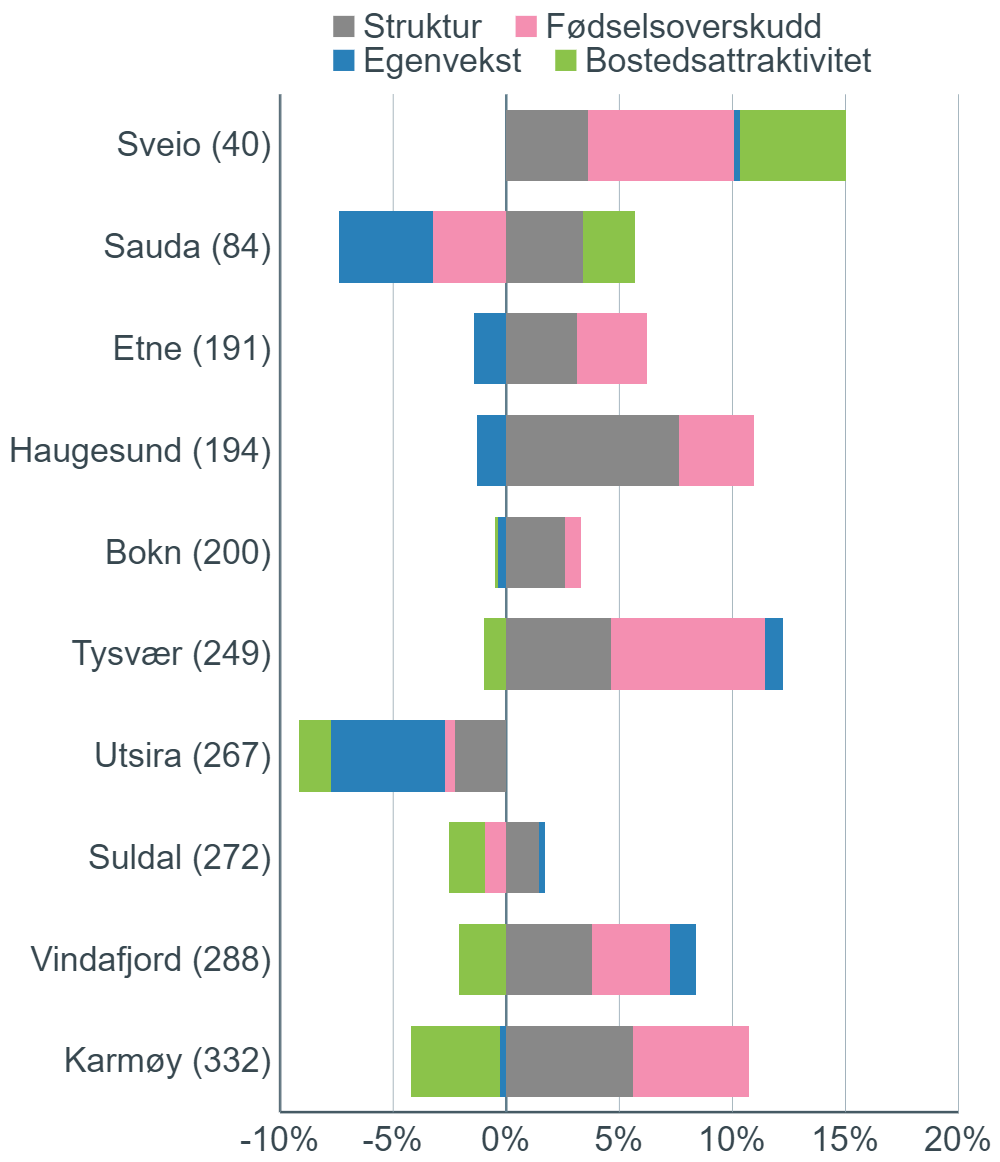 Bostedsattraktivitet
Sveio og Sauda har hatt positiv bostedsattraktivitet den siste tiårsperioden.
Befolkningsvekst dekomponert i fødselsbalanse, forventet nettoflytting, arbeidsplassveksten effekt på nettoflyttingen og bostedsattraktiviteten. Rangert etter bostedsattraktiviteten.
Framtidsutsikter og scenarier
https://regionalanalyse.no/
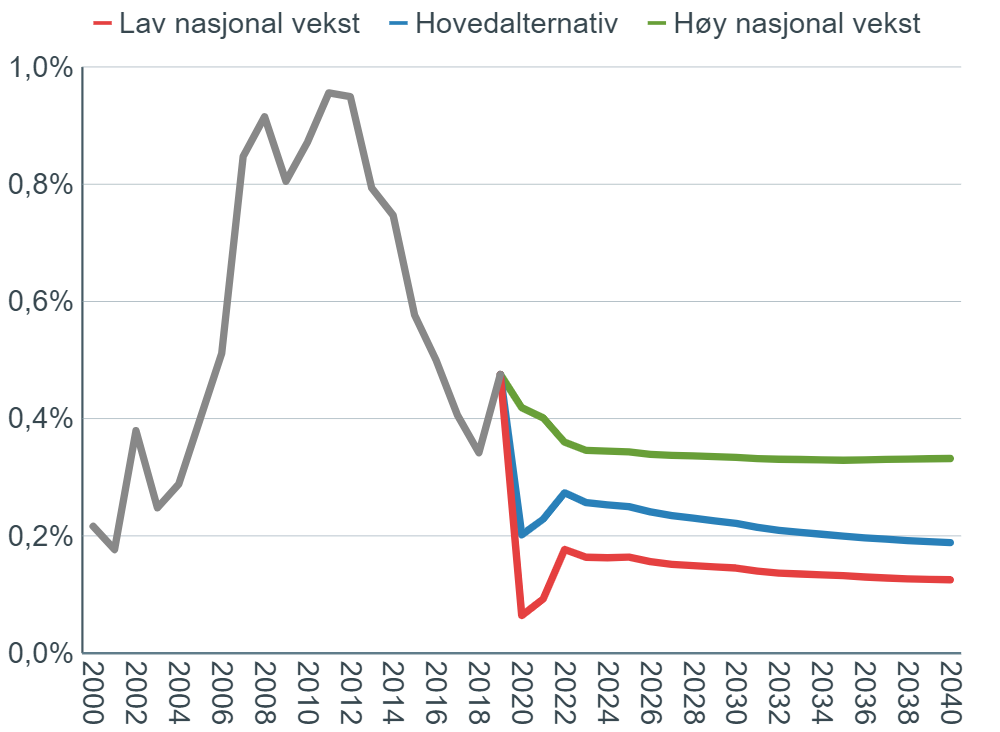 Framtidsutsikter
Innvandring
Nasjonal vekst fra SSBs framskrivinger
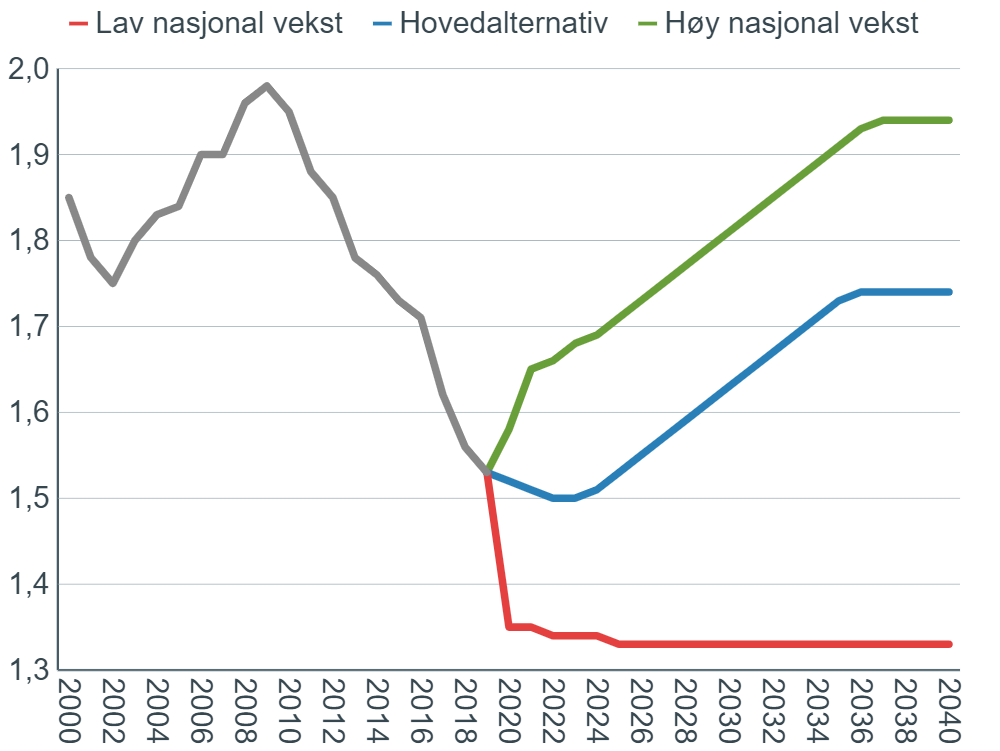 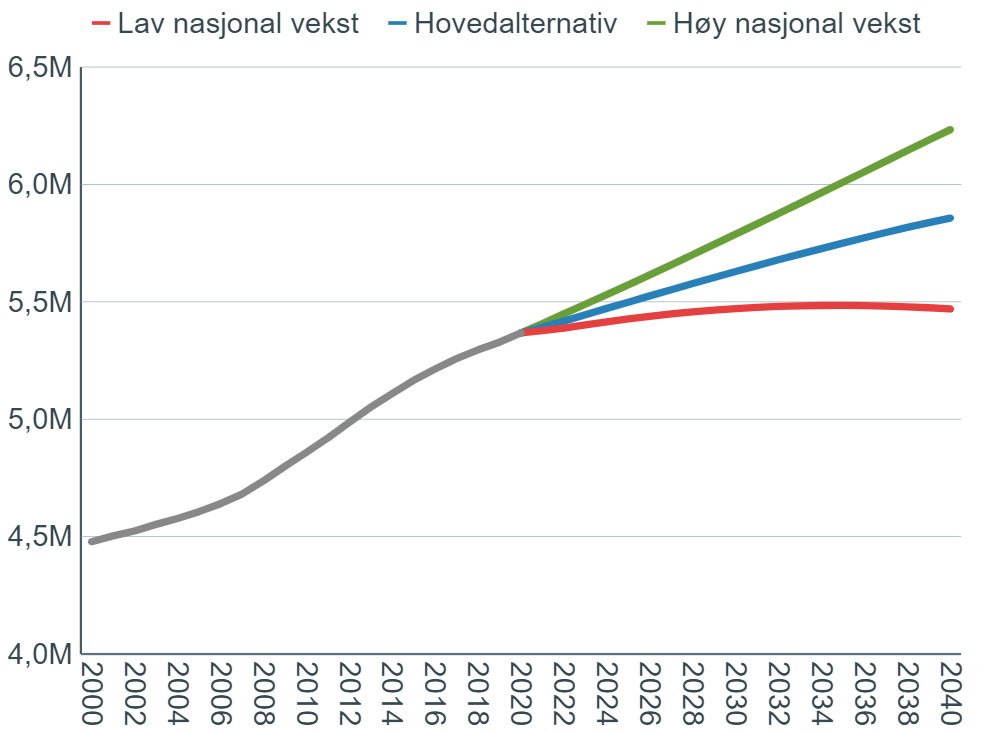 Fruktbarhet
Folketallsvekst
Framtidsutsikter
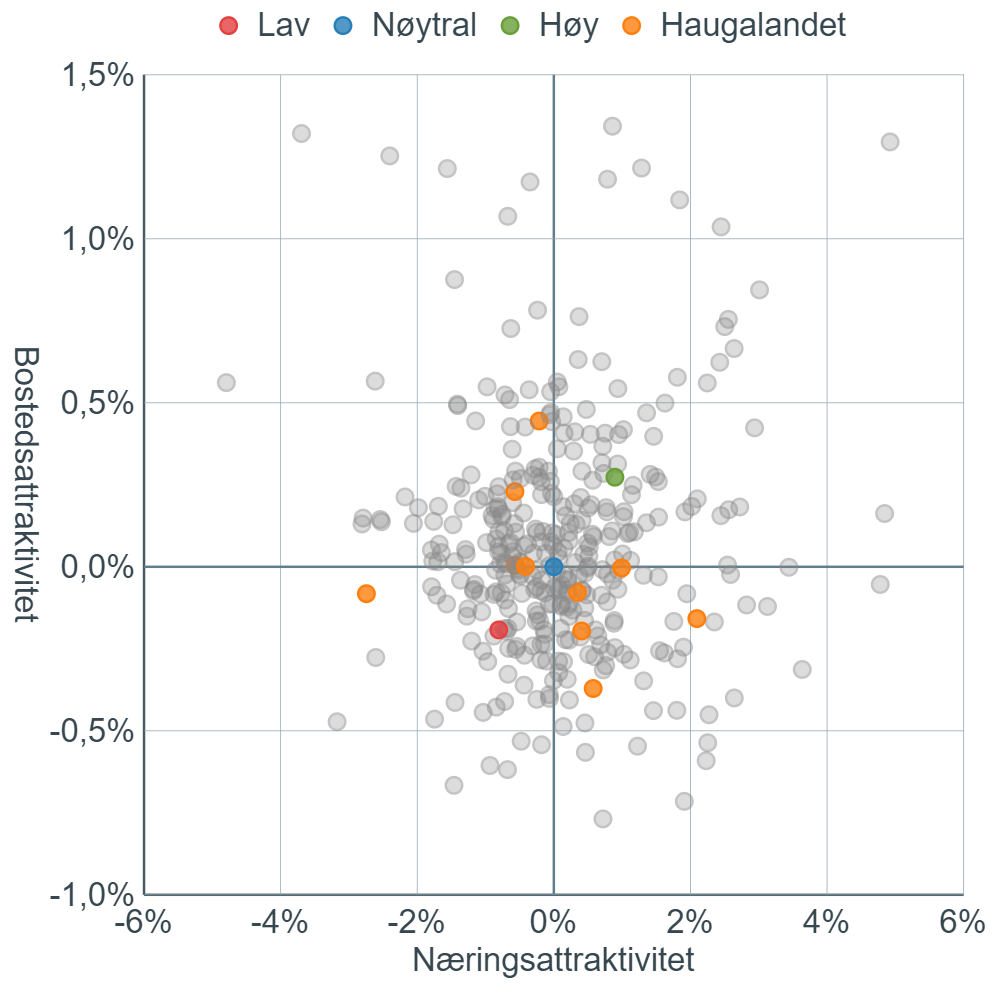 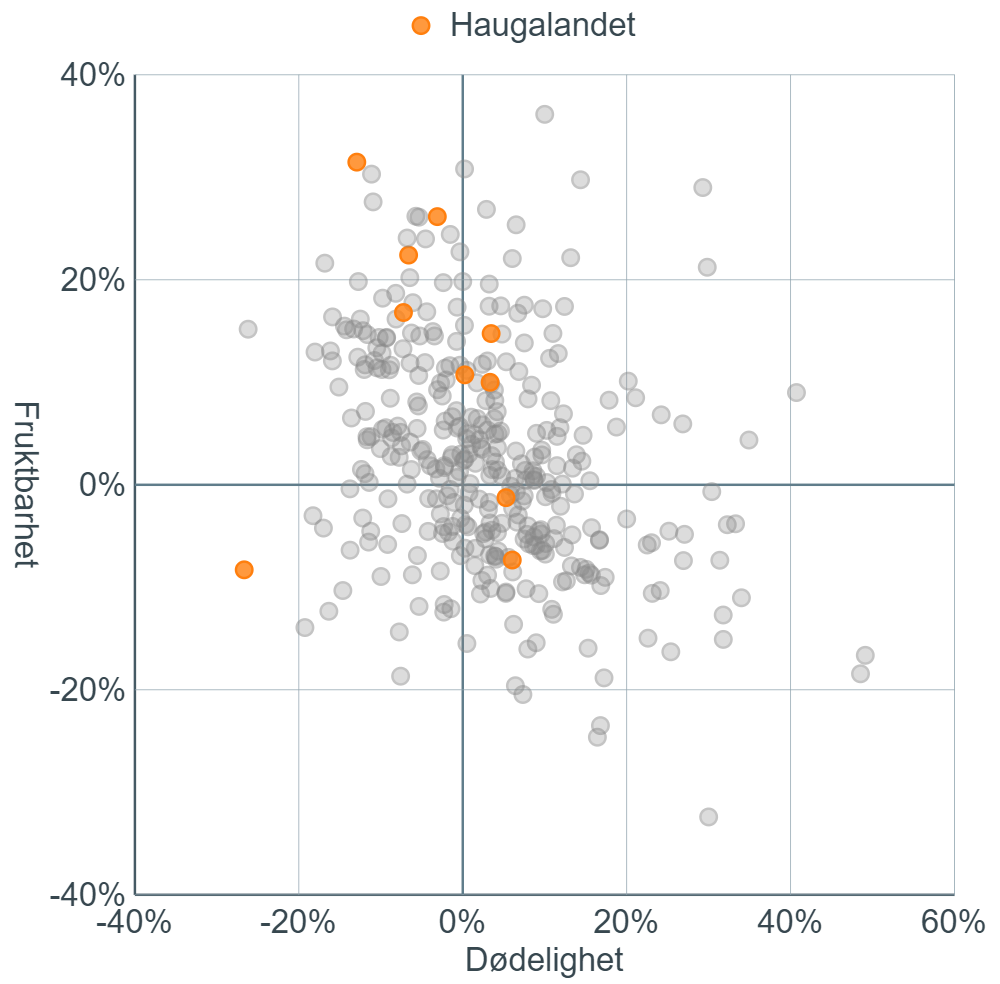 Fruktbarhet og dødelighet i Haugalandet i framtiden: som tidligere
Hvor attraktiv vil kommunene i Haugalandet være i framtiden: fire ulike scenarier.
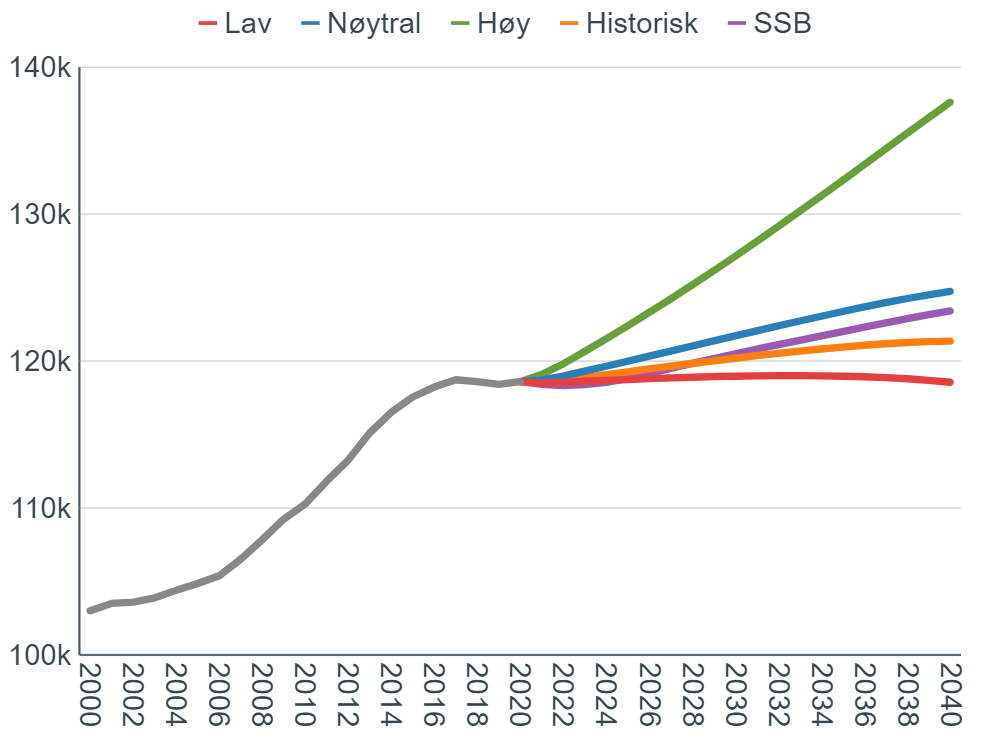 Framtidsutsikter
Med samme bostedsattraktivitet og næringsattraktivitet vil folketallet øke fra 119 599 til 121 000 innbyggere.

Med nøytral attraktivitet blir det vekst til nesten 125 000.

Potensial til vekst opp til 137 000 med høy attraktivitet både for næringsliv og bosetting.
Antall innbyggere i ulike scenarier samt SSBs framskriving.
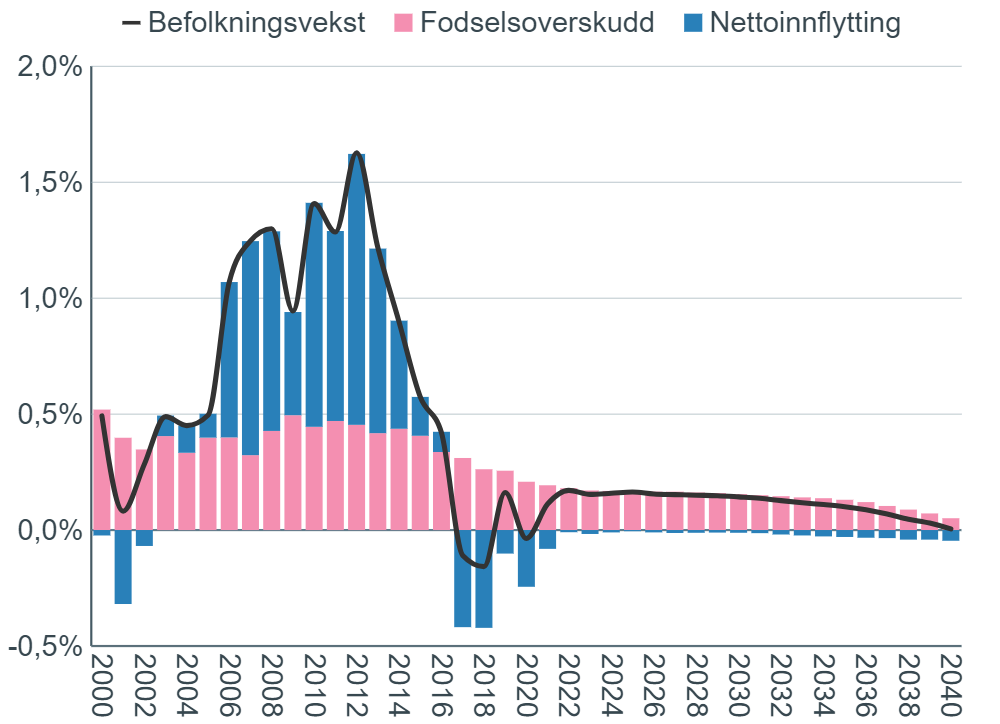 Fortsatt samme attraktivitet som før: Null innflytting og stadig lavere fødselsoverskudd
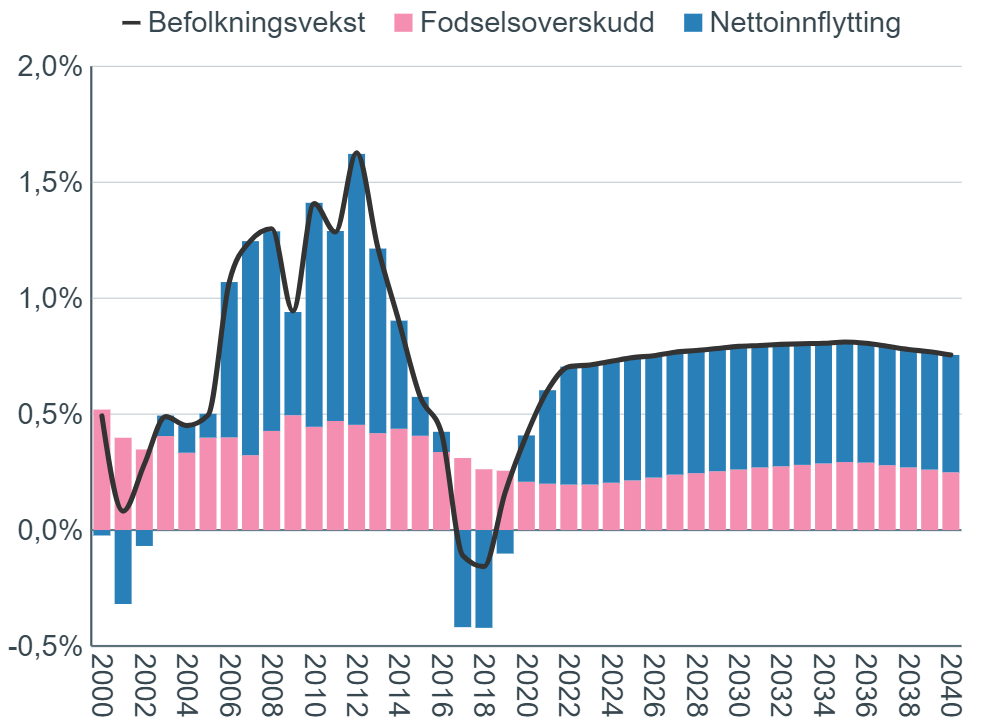 Med høy attraktivitet: Nettoinnflytting og bedre fødselsbalanse
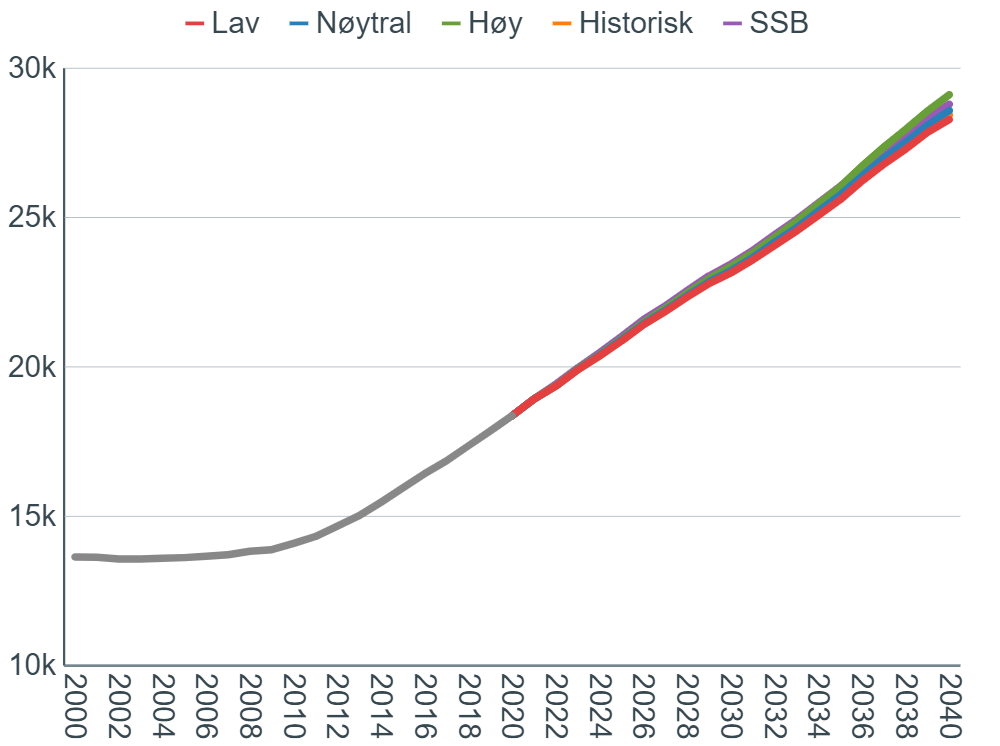 Framtidsutsikter
67 og eldre
Det blir garantert en sterk økning i antall eldre, i likhet med andre områder i landet.
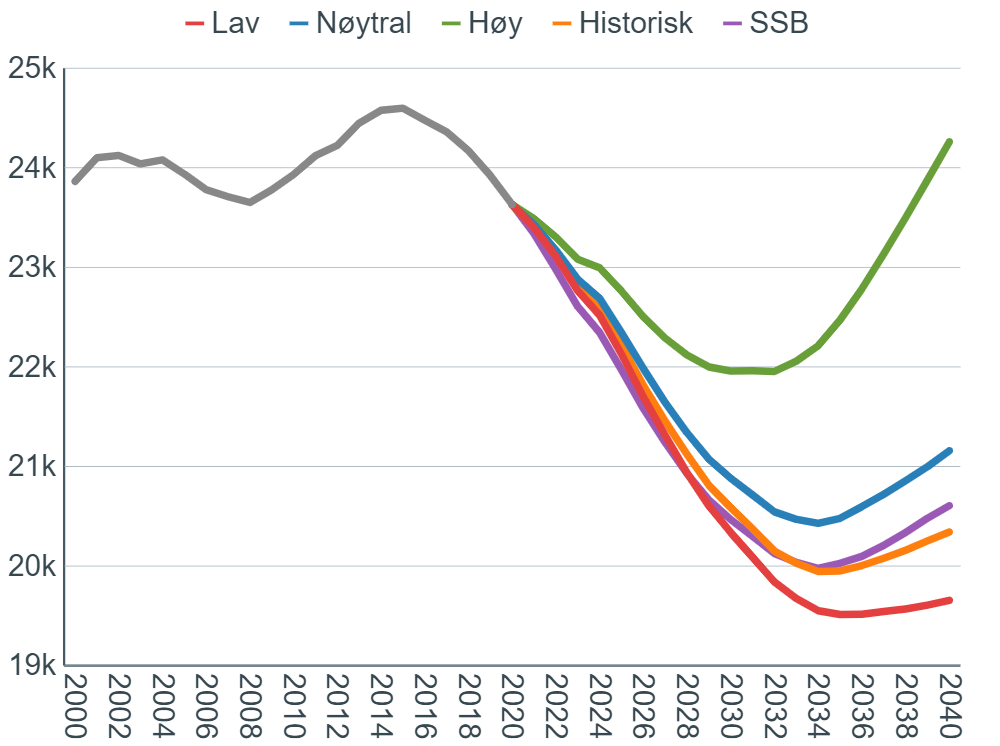 De neste årene vil antall barn gå ned.
På lang sikt vil attraktiviteten bety mye for antall barn i regionen.
0-15 år
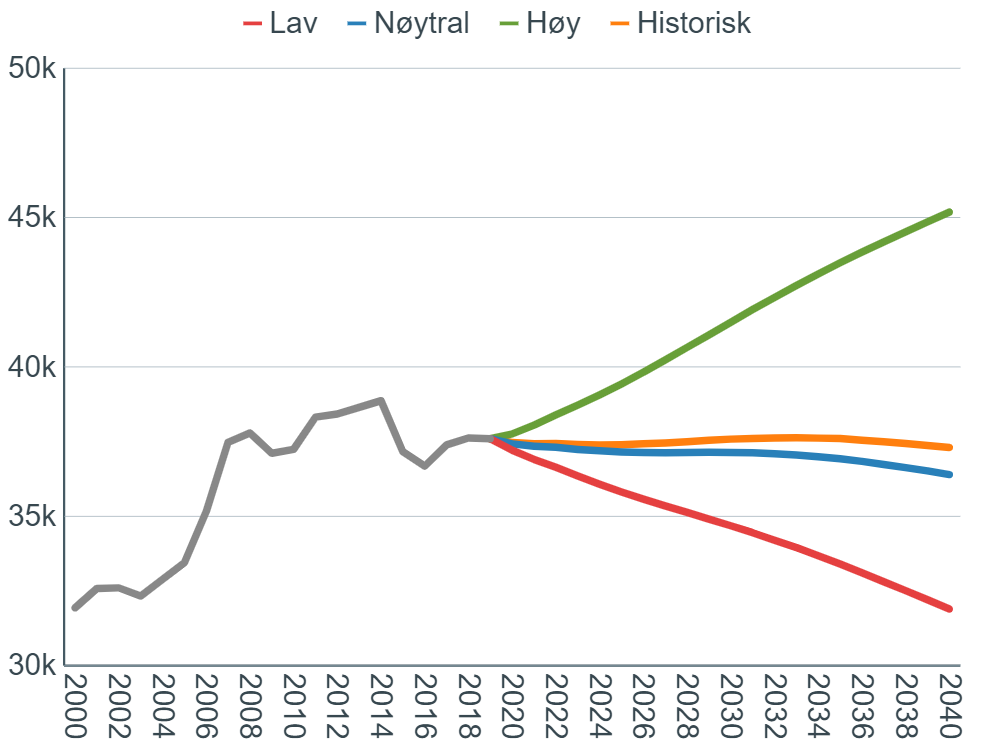 Framtidsutsikter
Antall arbeidsplasser i næringslivet:

Her er det stor usikkerhet: 

Må ha positiv næringsattraktivitet for å få vekst
Arbeidsplassutvikling i næringslivet på Haugalandet med ulike forutsetninger om framtidig attraktivitet.
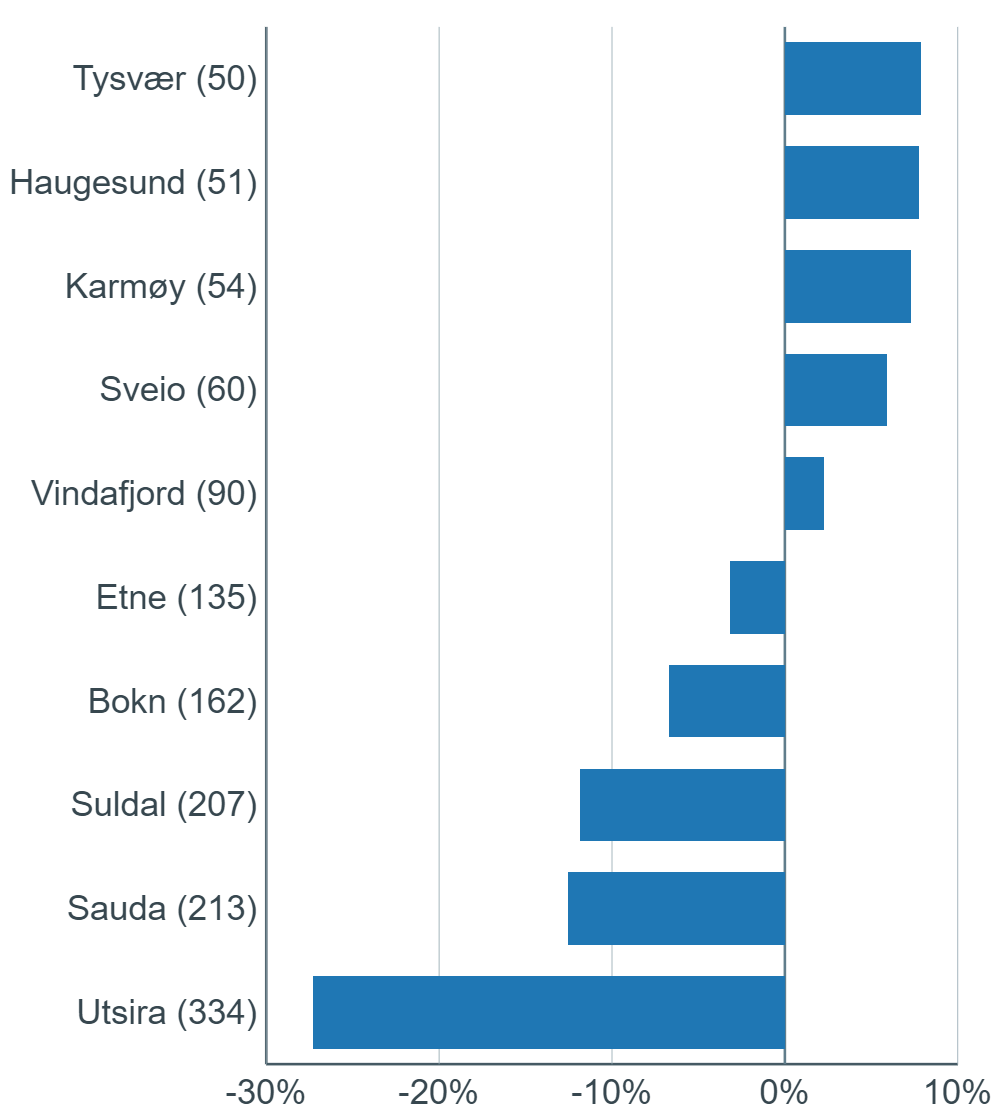 Forskjellige forutsetninger for å få vekst i folketallet. 

Noen av kommunene må ha høy og positiv attraktivitet for å få vekst.
Prosentvis befolkningsendring fra 2020 til 2040 med nøytral attraktivitet.
Stikkord for å skape attraktivitet:
Tilgjengelige og attraktive tomter til boliger
Tilgjengelige og attraktive arealer til næring
Sentrumsutvikling – skape mer attraktive små og store sentra for bolig, næring, kultur og besøk.
Styrke handel, reiseliv, aktiviteter og kultur for å være et interessant besøks- og bosted
Næringsvennlige kommuner for industribedriftene
Forankra felles ambisjoner i hver enkelt kommune
Samarbeid mellom kommunene
Tillitskart
Stedsidentitet
Optimisme
Politikere
Ansatte
Fylkeskommunen
Kommunen
Nabokommuner
Besøkende
Næringslivet
Frivillig sektor
Stedsidentitet
Optimisme
Politikere
Ansatte
Tillit
+ 
felles
ambisjoner
Kommunen
Næringslivet
Frivillig sektor
Tre utfordringer for bli en attraktiv region:
Hvordan ha sterkt og kontinuerlig fokus på å skape attraktivitet for bosetting og næringsliv i hver enkelt kommune?
Hvordan skal kommunene skape tillit til sitt næringsliv og befolkning for å forankre mål og mobilisere til innsats for å skape attraktive kommuner?
Hvordan skape tillitsfullt, varig og nyttig samarbeid mellom kommunene i regionen for å skape vekst?
Hver enkelt kommune må skape attraktivitet
Gjennom et godt regional samarbeid kan en skape ekstra attraktivitet, særlig for næringslivet
Takk for meg



Knut Vareide
Telemarksforsking